Fig. 4 Compression of augmented IA arrays. The values of $\textit{IA}$ corresponding to the second network version ...
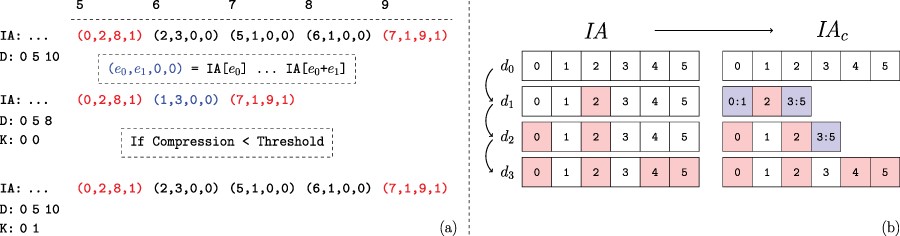 Database (Oxford), Volume 2020, , 2020, baaa018, https://doi.org/10.1093/database/baaa018
The content of this slide may be subject to copyright: please see the slide notes for details.
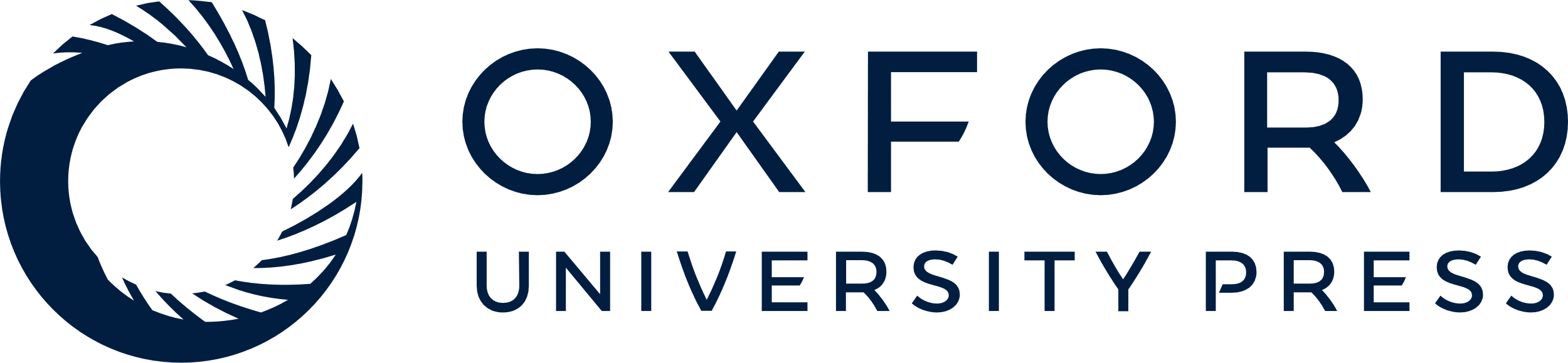 [Speaker Notes: Fig. 4 Compression of augmented IA arrays. The values of $\textit{IA}$ corresponding to the second network version for the example in Figure 2. (a) The range of unchanged $\textit{IA}$ elements is removed from the array and replaced with a $C$ flag set element representing their range in the previous version. Thus the length of the augmented $\textit{IA}$ array is decreased. However, the compression performance using the first version as a keyframe is determined to be too low. Thus the uncompressed IA segment is instead appended, and the key-frame for the new version is set to itself rather than its parent. Note that the initial network version is its own key-frame. (b) Motivating example for key-framing $\textit{IA}$ array segments. The initial version, $d_0$ is not compressed as it does not have a reference version. Versions $d_1$ and $d_2$ retain ranges contained within the initial segment. However, by version $d_3$ the new IA segment is unable to be compressed when basing on the initial version.


Unless provided in the caption above, the following copyright applies to the content of this slide: © The Author(s) 2020. Published by Oxford University Press.This is an Open Access article distributed under the terms of the Creative Commons Attribution License (http://creativecommons.org/licenses/by/4.0/), which permits unrestricted reuse, distribution, and reproduction in any medium, provided the original work is properly cited.]